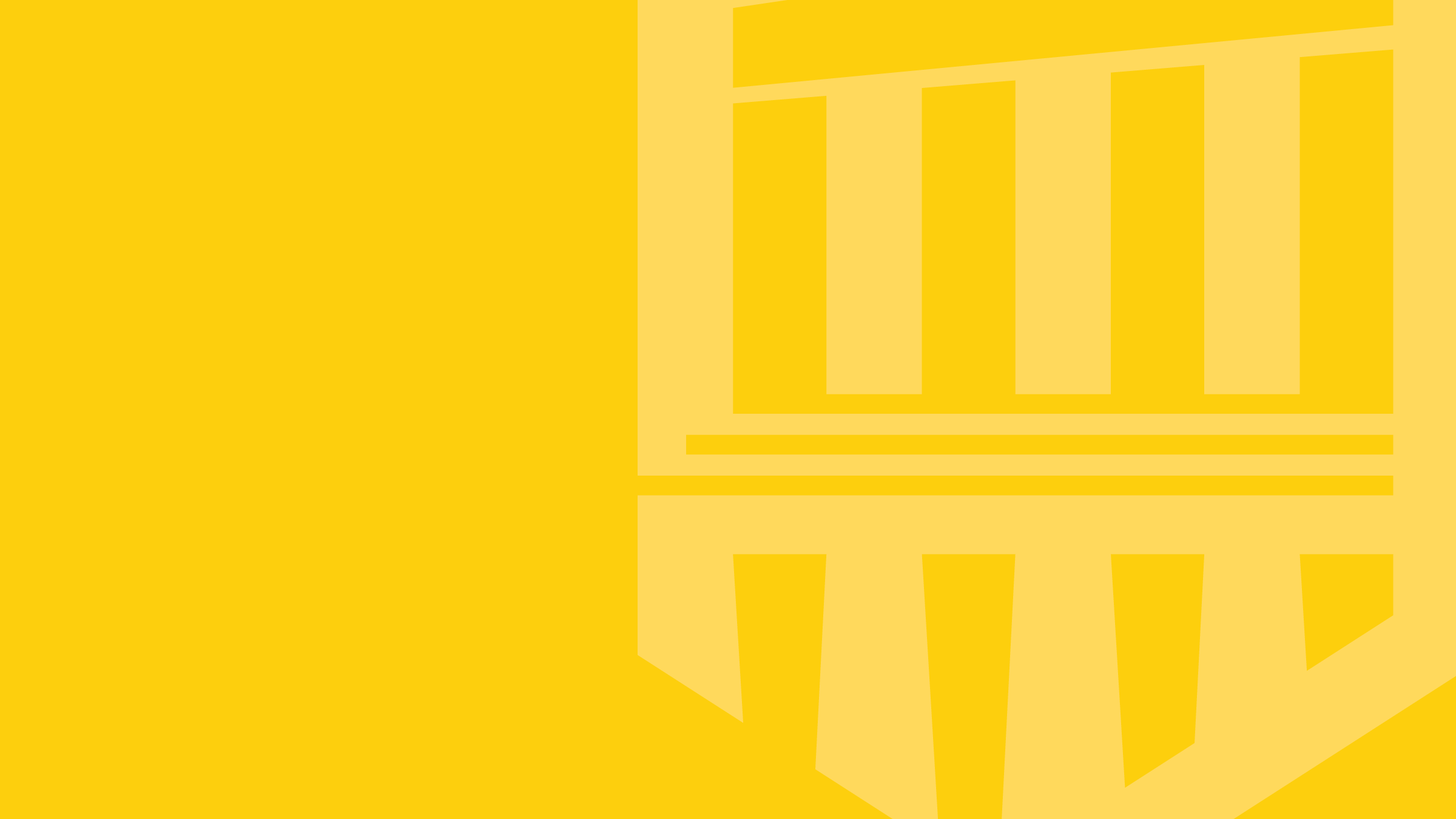 Name of event
Goes here if you want
Title Goes Here
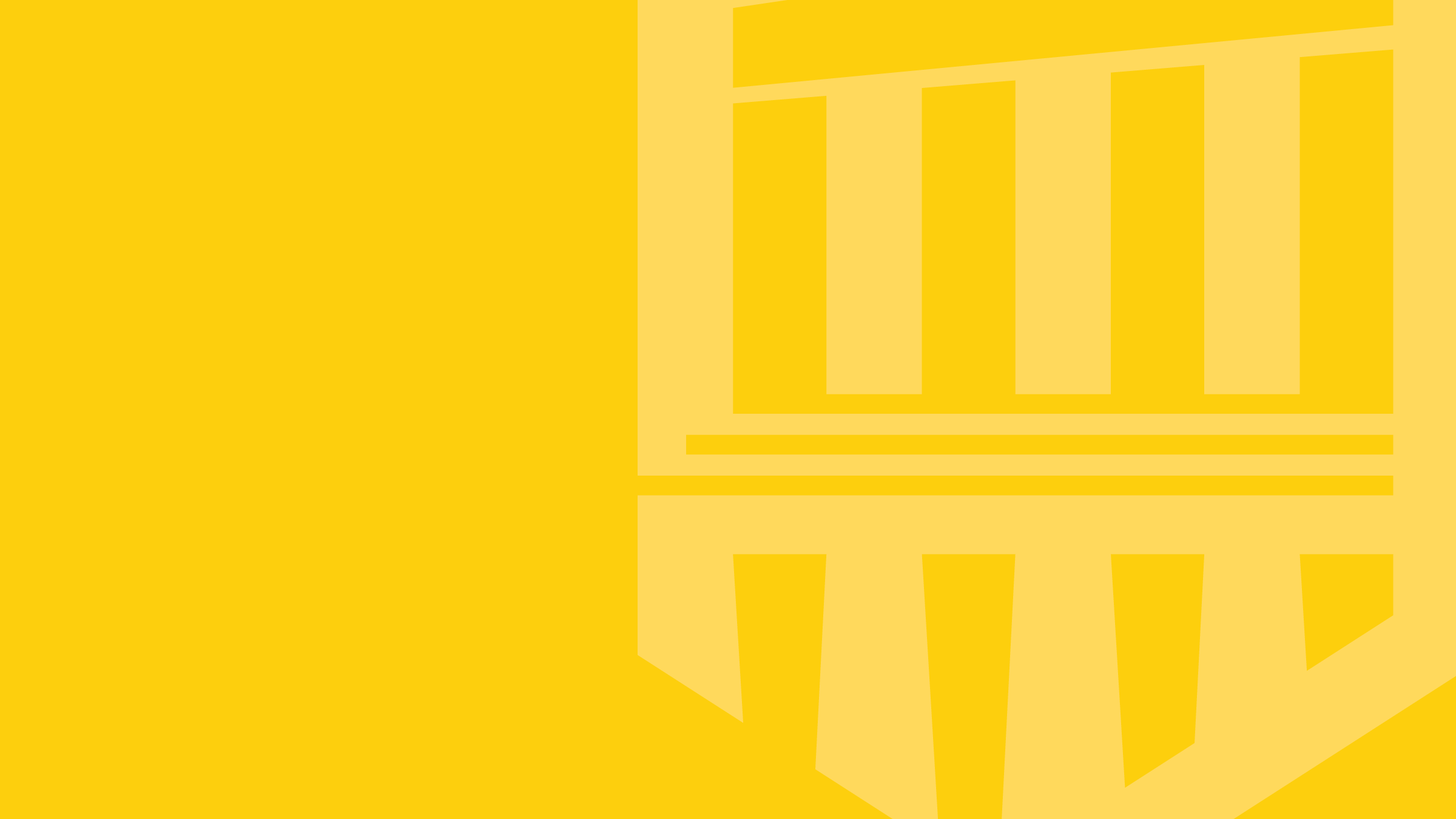 Slide Title
Text goes here
Name of Event If You Want
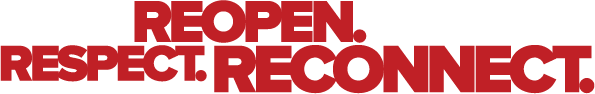